коррекция цвета
меню цвет
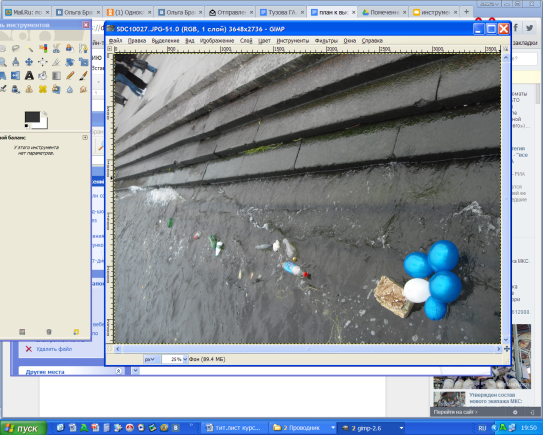 меняем цветовые оттенки с использованием меню “Цвет”
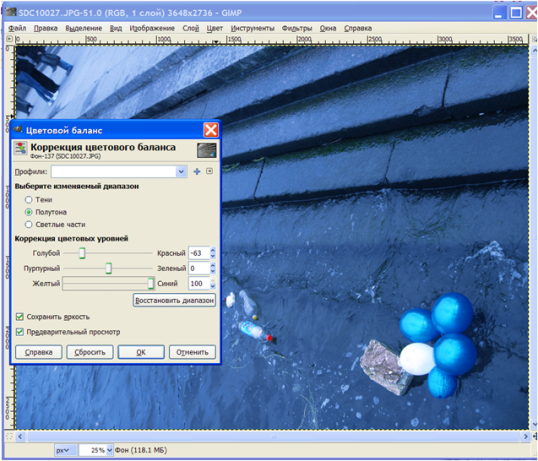 экспериментируем с цветом
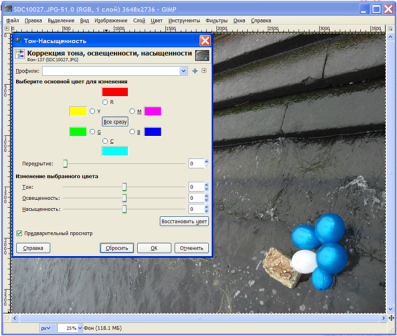 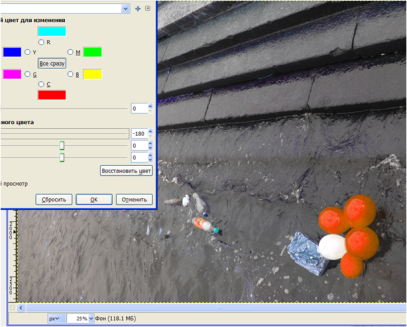 коррекция тона, интересно получается, если выбрать параметр 
“Все сразу”
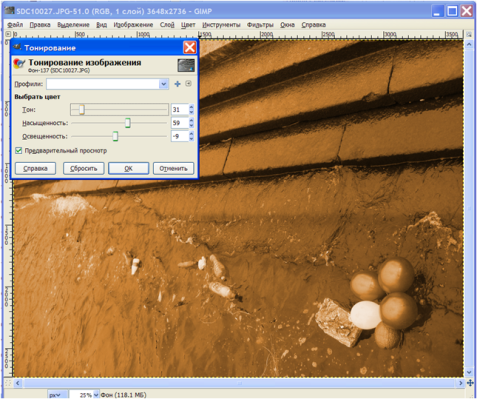 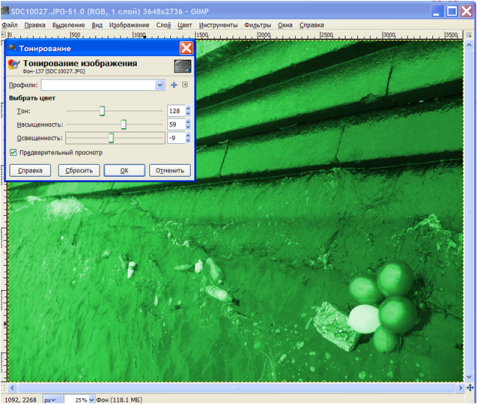 тонирование изображения